РАЗВЛЕЧЕНИЕ с участием 
Родителей « ДЕНЬ СМЕХА»
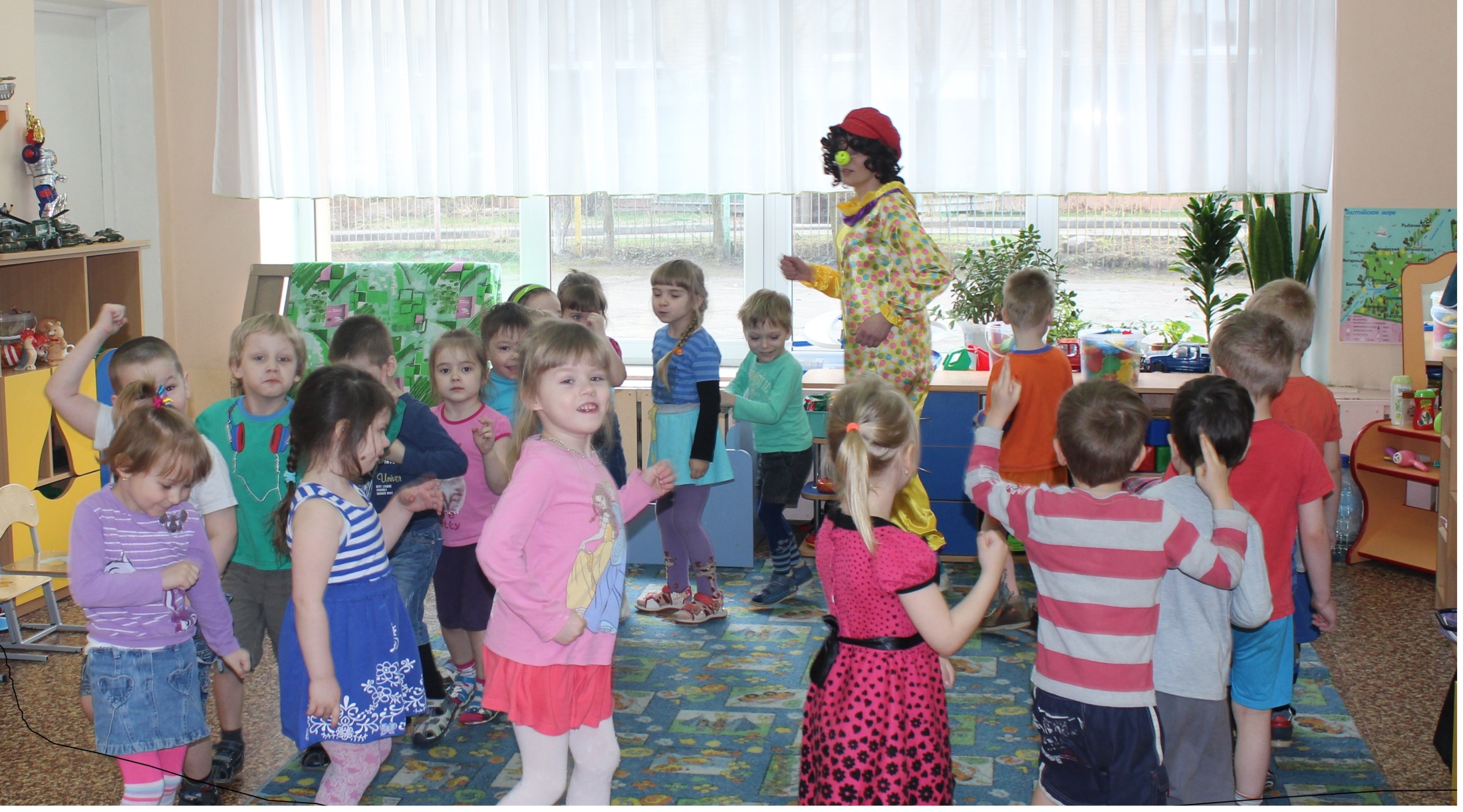 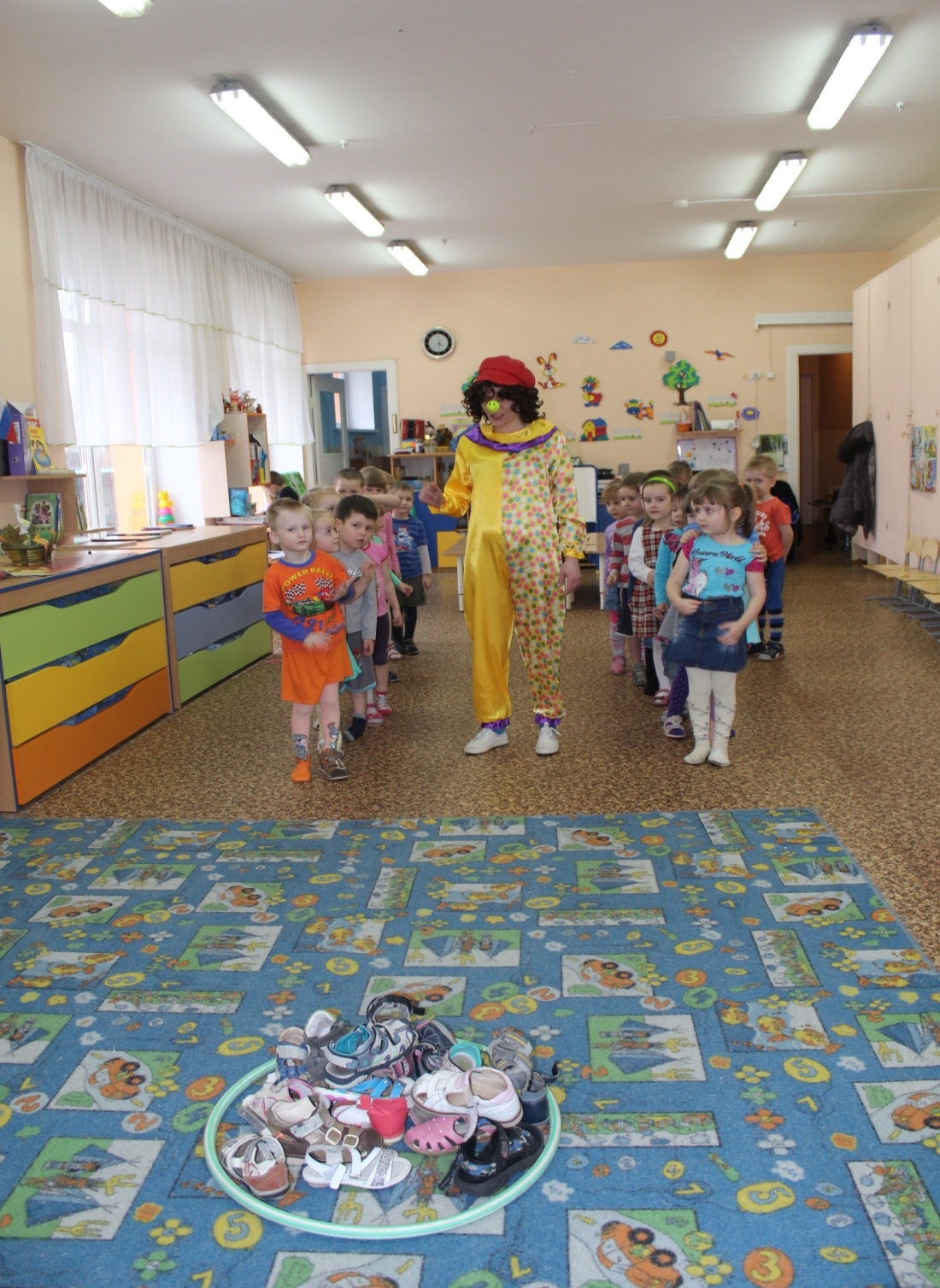 Цель: привлечь родителей к совместному проведению развлечения ;профилактика  негативных эмоциональных состояний;формирование позитивного отношения к сверстникам; расширение представлений детей о различных способах коммуникации с окружающими;  формирование положительных чувств и эмоций через улыбку.
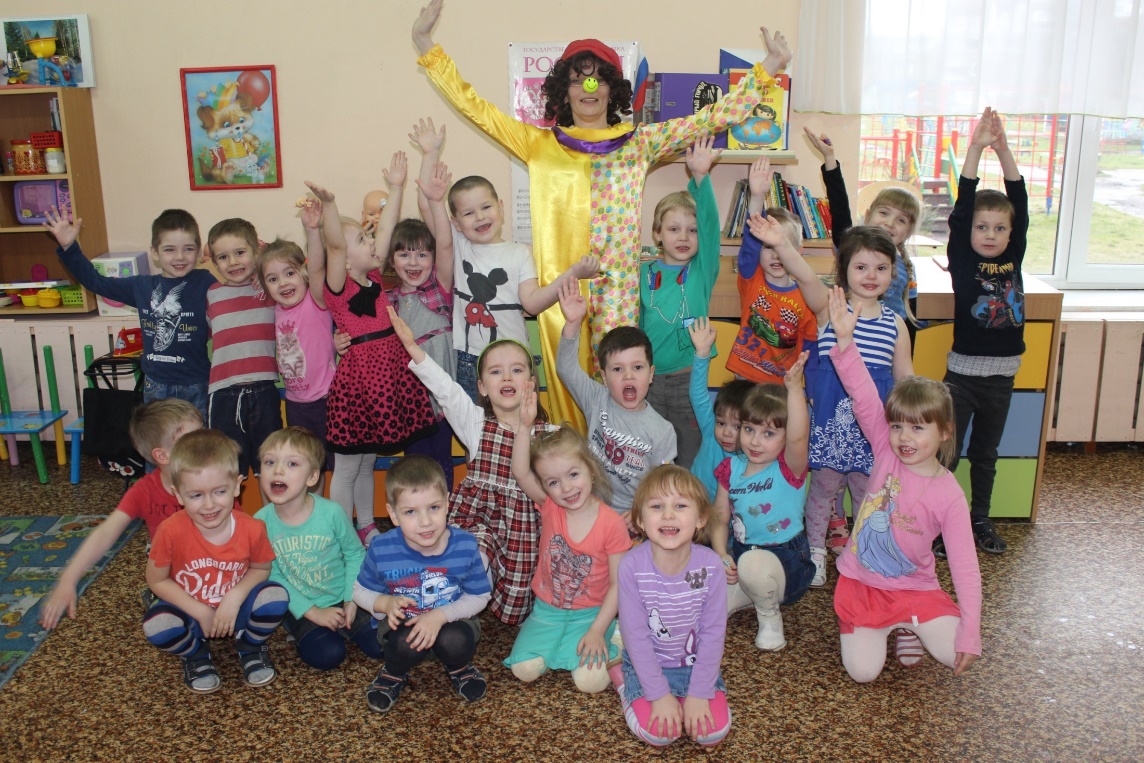 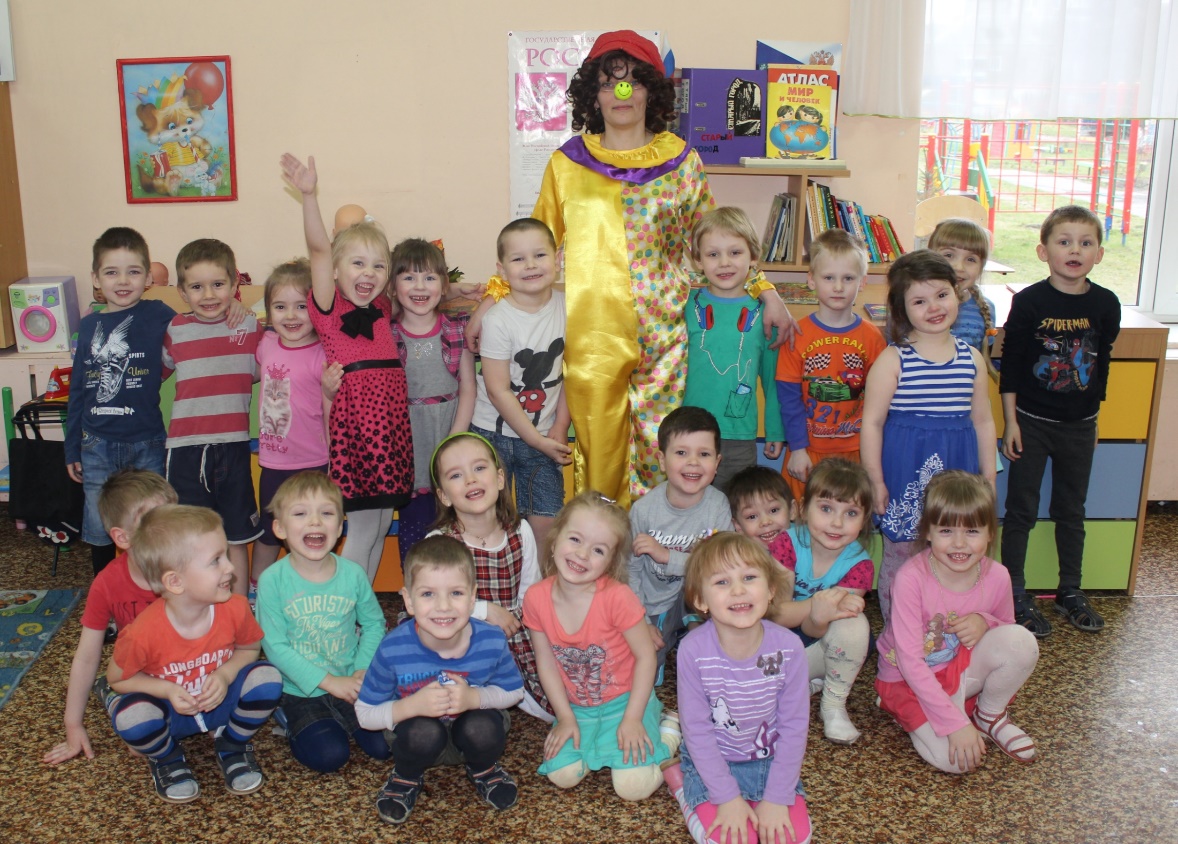